КОНКУРС
РЕЧЬ
ОПЫТ
СЕМЬЯ
СУХОМЛИНСКИЙ
ЕРШОВ
НАУКА
САМОАНАЛИЗ
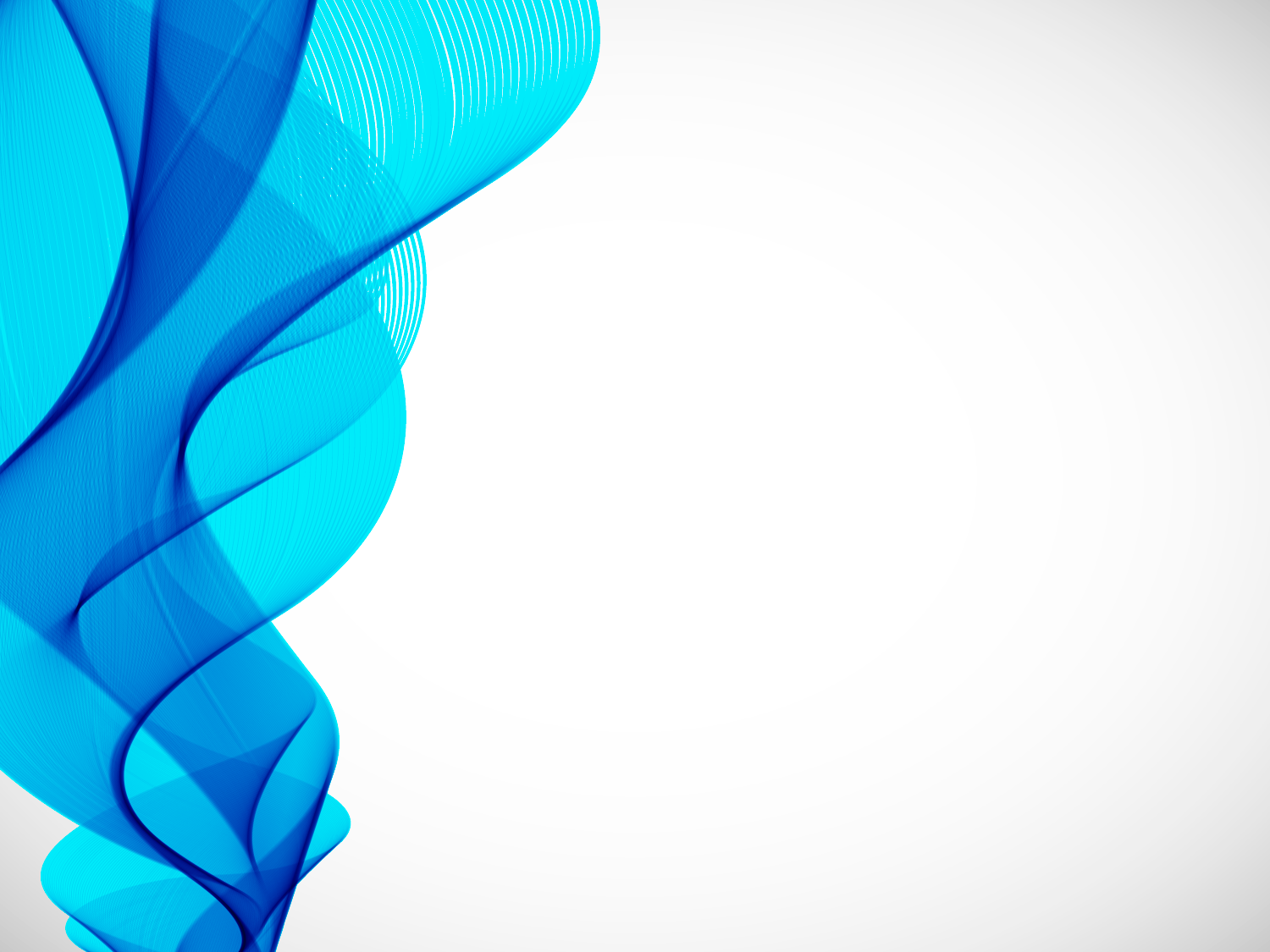 «Кроссенс» 
как   прием развития у учащихся  метапредметных умений  на уроках истории
Авторы технологии
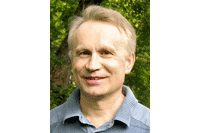 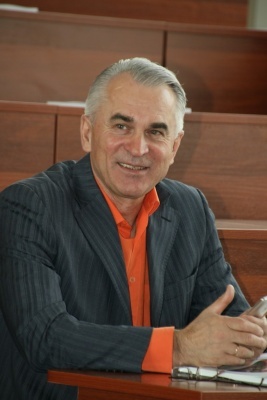 Сергей Николаевич Федин
писатель, педагог, 
математик
Владимир Николаевич Бусленко
философ и художник, 
Доктор технических наук
Кроссенс впервые опубликован в 2002 году в журнале "Наука и жизнь"
Как составить кроссенс?
1. определить тематику, общую идею;
2. выделить 9 элементов, имеющих отношение к эпохе, идее, теме;
3. найти связь между элементами, определить последовательность;
4. выделить элементы, имеющие 3 и более связей (крест, основа);
5. сконцентрировать смысл в одном элементе (5й квадрат);
6. выделить отличительные черты, особенности каждого элемента;
7. поиск и подбор изображений, иллюстрирующих элементы;
8. заменить прямые образы и ассоциаций косвенными, символическими;
9. выход на новый уровень (переход к более сложным заданиям).

     Для облегчения процесса создания кроссенса имеет смысл сначала заполнить словами каждый квадрат, а потом заменить их образами.
Применение кроссенса на уроках
Проверка домашнего задания
Выполняет функцию опорной, образной схемы
Найти связь между изображениями, определить тему урока
Формулировка темы урока, постановка цели урока
Раскрытие информационного блока, поиск проблемы
Виды, причины, черты, последствия, чего-либо в образах и символах
Из изображений, которые появились  в ходе урока на разных этапах
Обобщение материала, закрепление
Организация групповой работы
Составление кроссенса на заданную тему из предложенных изображений
Плюсы  и минусы  методики
Древний Египет
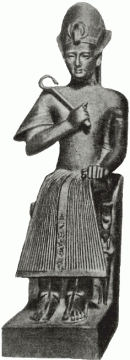 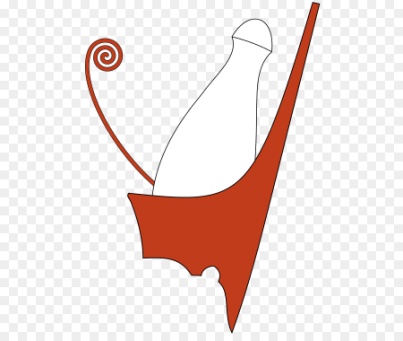 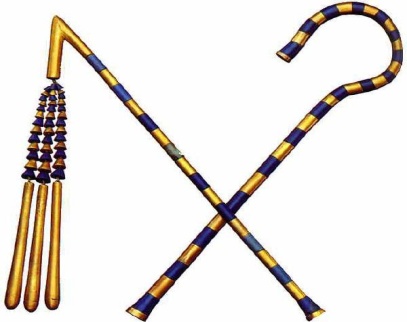 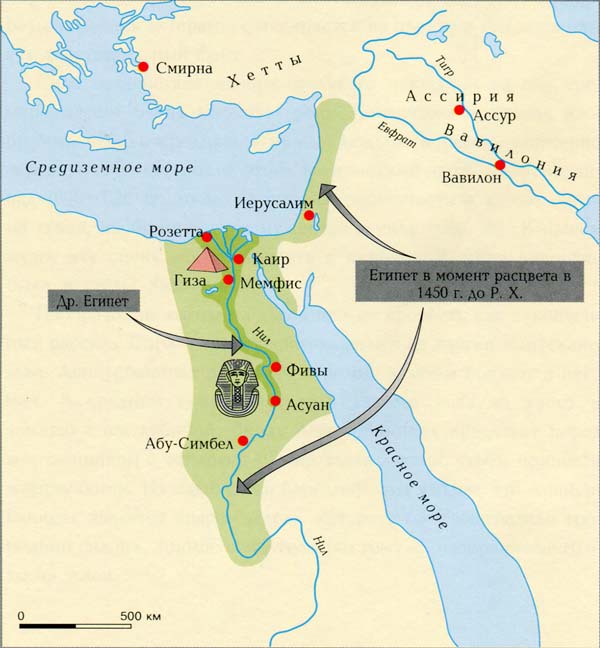 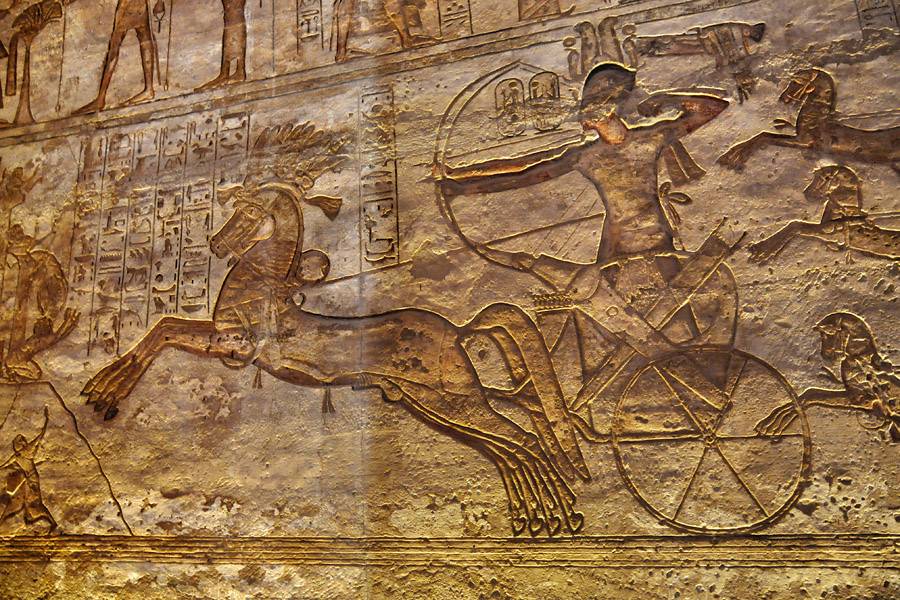 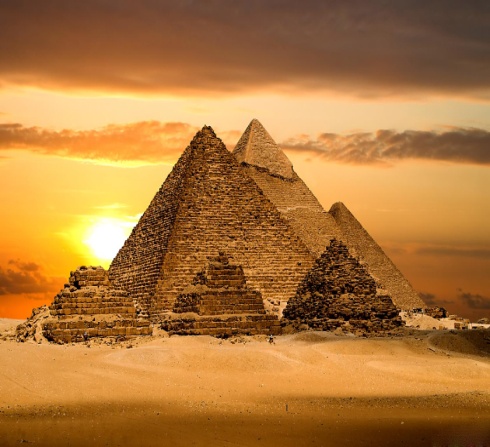 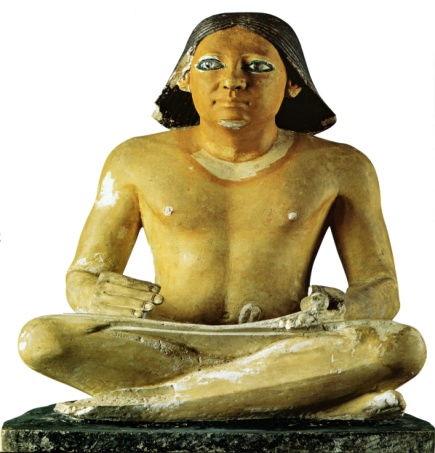 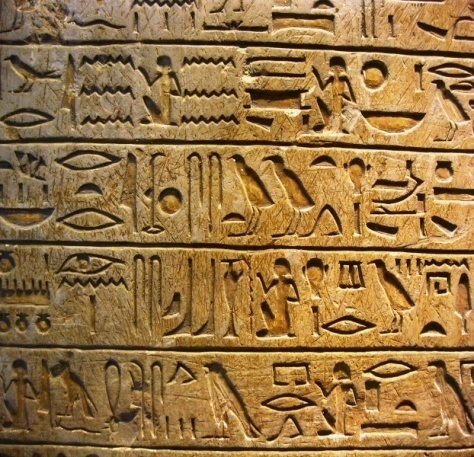 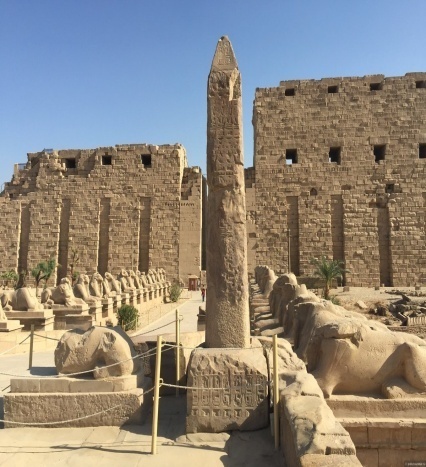 Задание:
Определить тему кроссенса;  
Найди смысловые связи между предложенными иллюстрациями;                    
Расположить иллюстрации в правильной смысловой последовательности на  поле  кроссенса;
Представить свою работу, указав взаимосвязи  центральной иллюстрации (№5) по кресту и взаимосвязи между иллюстрациями по периметру.
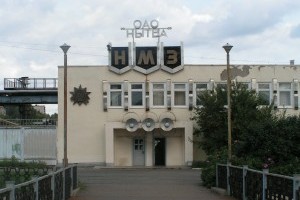 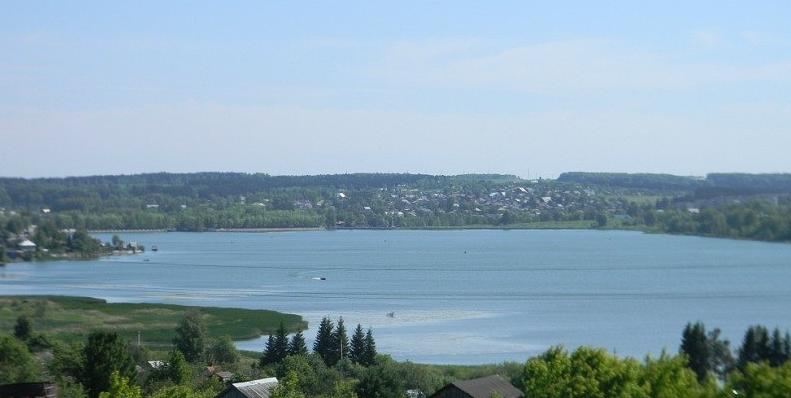 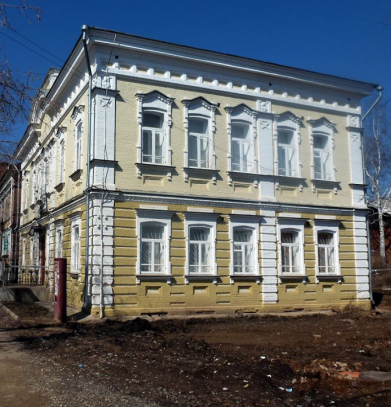 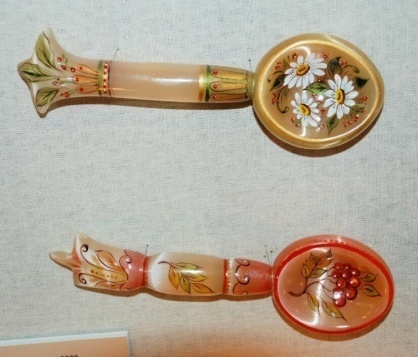 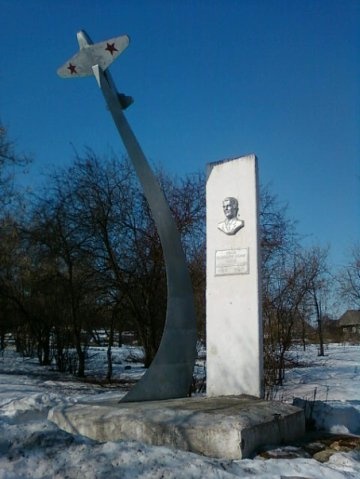 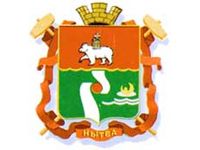 город Нытва
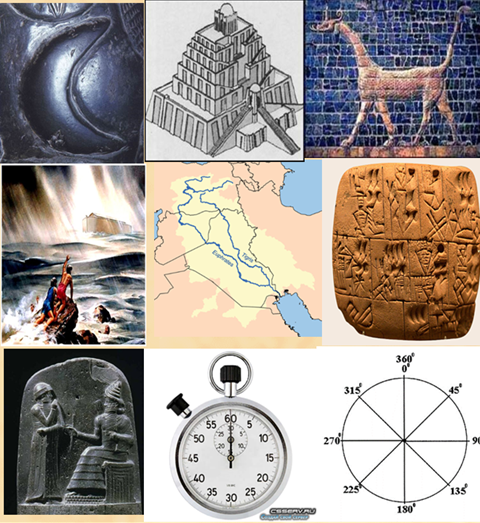 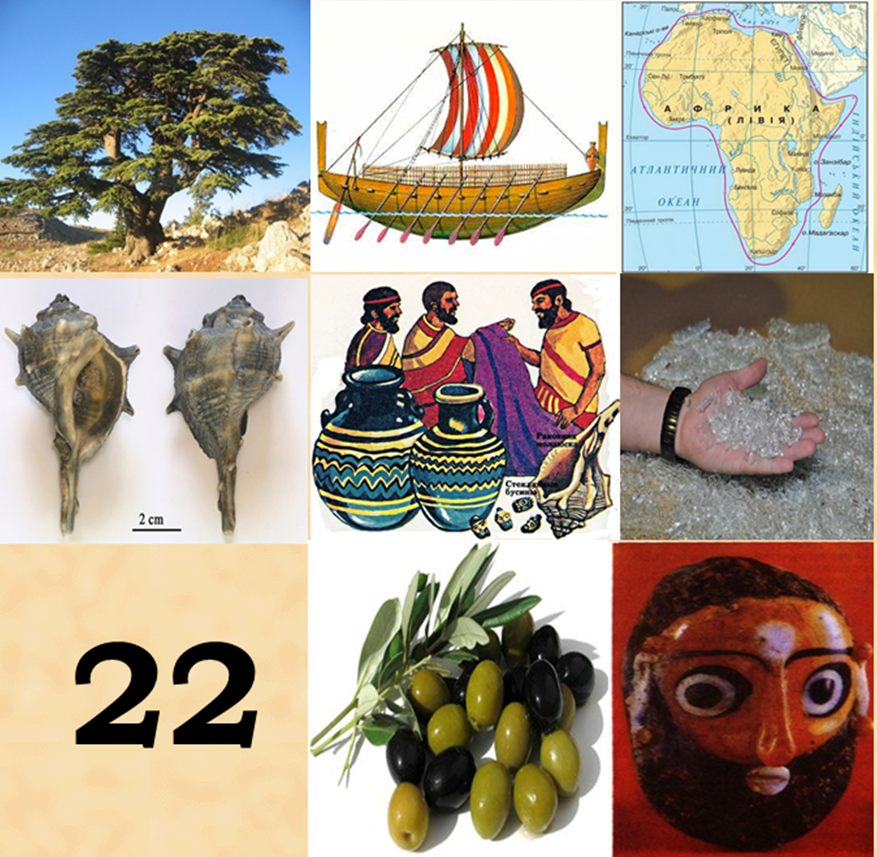 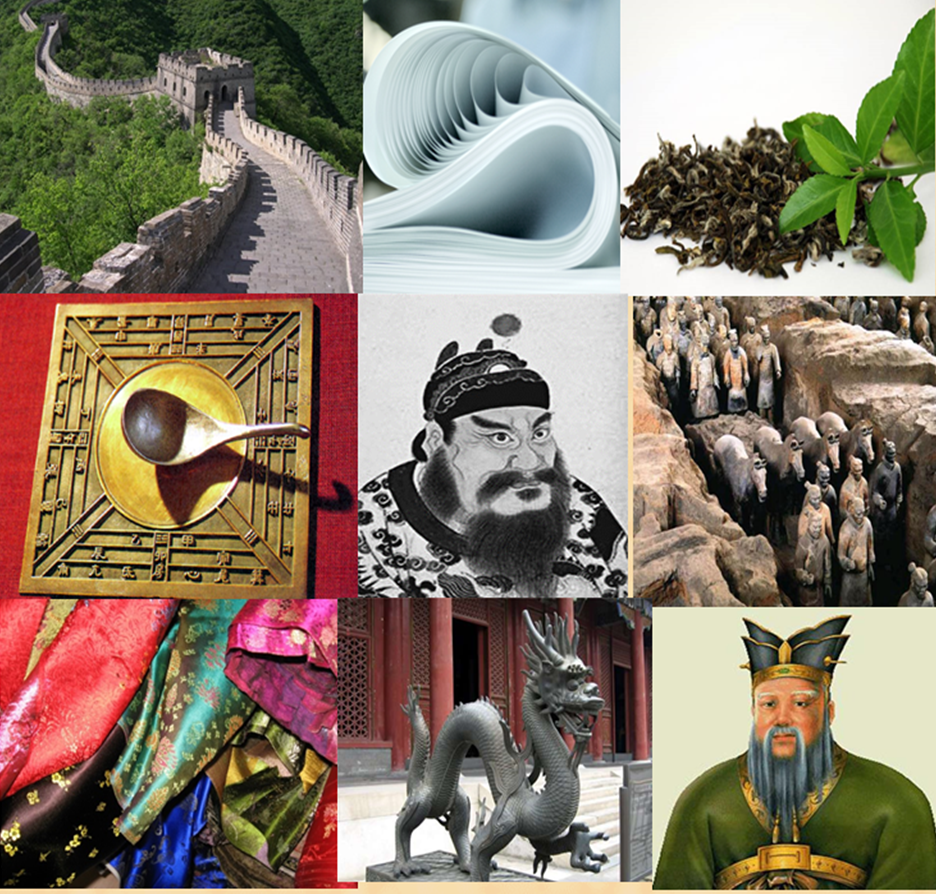 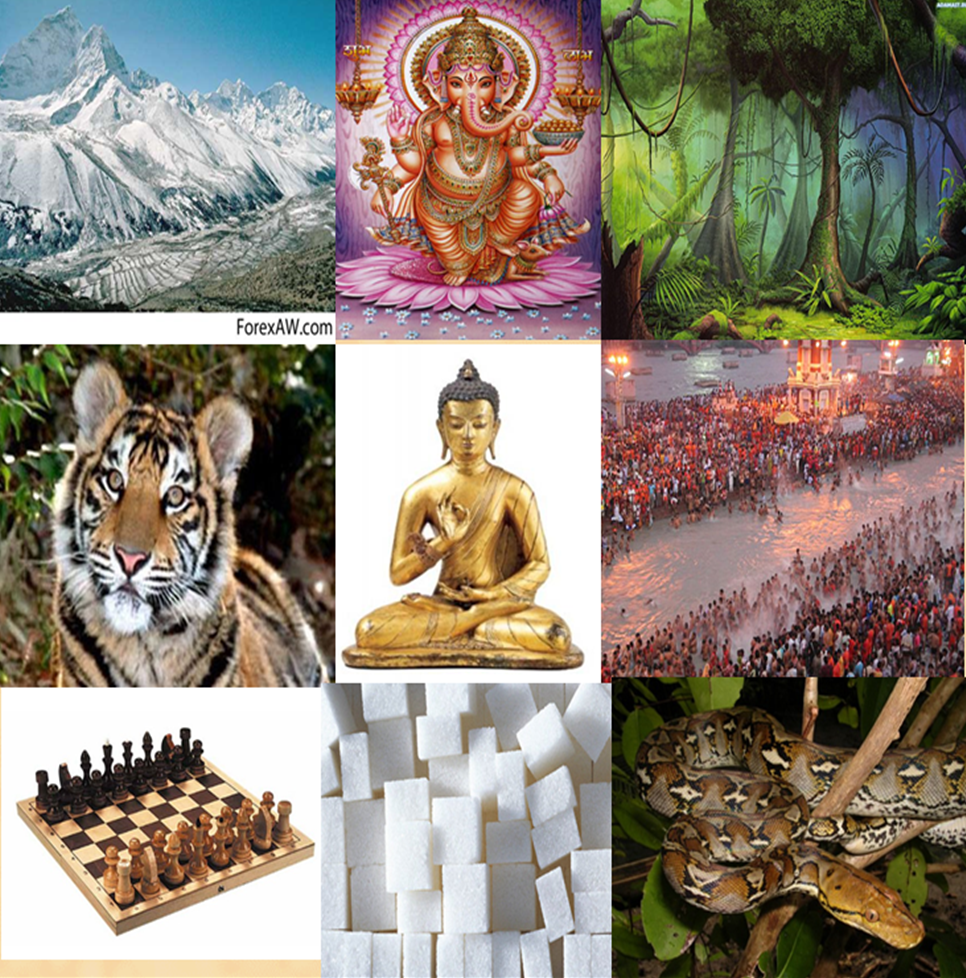 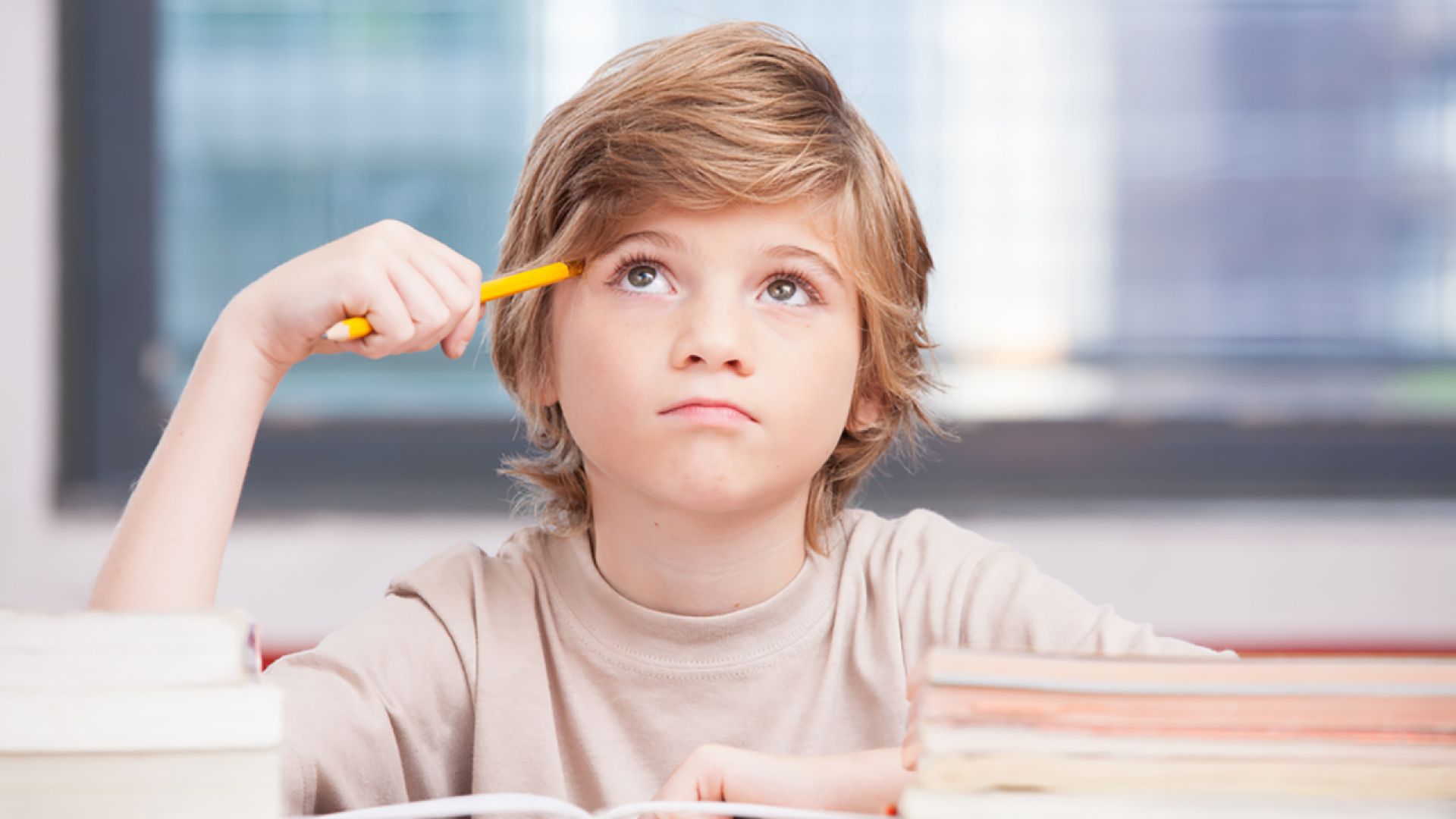 Кроссенс - 
это отличное упражнение для развития логического и творческого мышления, головоломка нового поколения, соединяющая в себе лучшие качества сразу нескольких интеллектуальных развлечений.